Financial Systems Modernization
Executive Sponsor Briefing 
March 23, 2020
Mark Schulz
Deputy CIO
Agenda
Phase II – FAMIS Replatforming project status update
Workstream highlights
Enterprise Performance Management
Reporting Enhancements project update
Questions and roundtable discussion
2
Project Phases
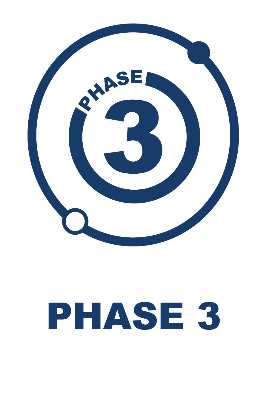 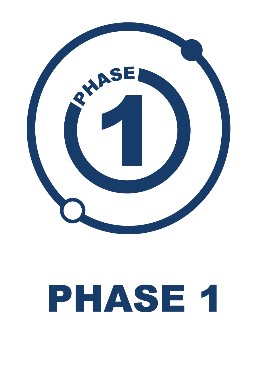 Replatform FAMIS
February 2020 – February 2022
Modernize FAMIS
February 2022 – February 2024
Proof of concept to replatform FAMIS
COMPLETE
Reporting Project
3
[Speaker Notes: Phase I – Proof of concept to replatform FAMIS – complete
Phase II –Replatform FAMIS
Phase II – FAMIS Modernization

Throughout Phase II and Phase II is the Reporting Project.]
Phase II
FAMIS Replatforming
4
Phase II Timeline
5
Phase II Status Update
System Offices staff shifts to primarily working remotely
No plan to adjust project timeline at this time
Current activities on track
Change order with Asysco to add project manager
Nate Bignall has joined Asysco
Formerly a client of Asysco and a project manager for a similar project
US based
Working with procurement to issue change order
6
[Speaker Notes: Currently, the A&M System Offices has asked that all non-essential personnel work from a remote location and all essential personnel work remote if possible.  While this has caused some disruption, it has not stopped progress on the project.  In addition the travel ban for our European consultants has caused some disruption, but again not stopped progress.  Activities are still on track.]
Workstream Highlights
Natural code remediation progressing
BMC Control-M order is in process 
Process scheduling software
Database design and data conversion has begun
Canopy framework under development
7
Workstream Highlights continued
Manage File Transfer RFP to be issued soon
Document is with procurement
Printing
Order in discussion with LRS for remote printing support
Initiative to eliminate all centralized printing
UIN migration
All UIN services off mainframe
GASB 87 impact on FAMIS
8
Asysco Update
Factory Certification (Code, Data & JCL Migration):
Code = 96.27%
Data = conversion complete.  Fine tuning the model to meet with expectation.  This proposed model will be shared by the end of this month.
JCL = 98.31%
Note - Remediation effort from TAMUS team has been excellent and reduced the number of conversion errors significantly
No major blockers or concerns at this time
Completion date for all of the above on May 31, 2020
Development work continues for Shadow Server, ESS, SQL Gateway etc
9
Asysco Update
New Project Manager:  Nate Bignall 
Officially started today 
He is assigned to the TAMUS project 100%
10
Enterprise Performance Management (EPM)
The A&M System is using the term EPM to describe our search for software to enhance FAMIS in the following areas
Financial close, consolidation and related reporting
Planning and budgeting
Financial forecasting
11
Reporting Enhancements Project
12
Reporting Enhancements Project Update
Accenture statement of work
Can project be split into two phases?
One phase – technical review – remote work acceptable
2nd phase – begins when onsite visits can resume
Workday Prism agreement in place
1st Engagement: Pre-payroll validation dashboard
2nd Engagement: Employment changes
Workday Prism demonstration
13
Questions andRoundtable Discussion
14